Award Winners
Actresses
Data & Statistics
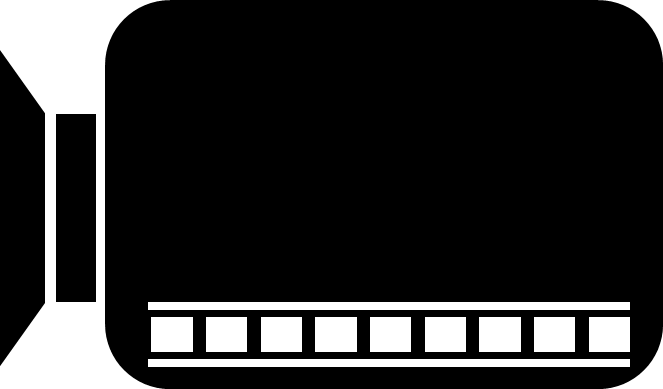 2021
Jessica Chastain
Age: 43
The Eyes of Tammy Faye
1
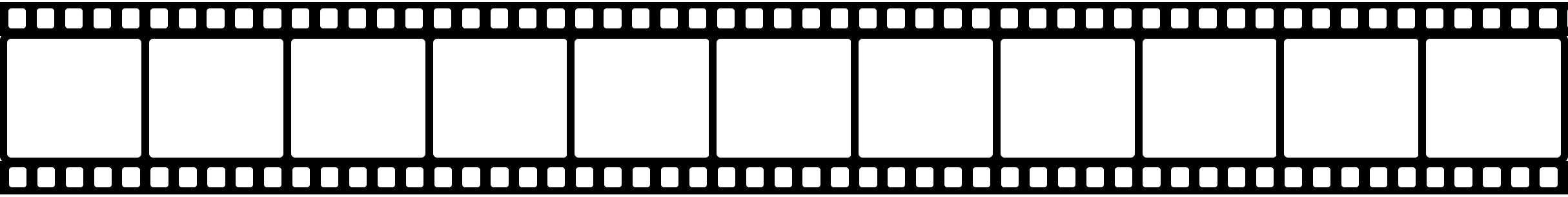 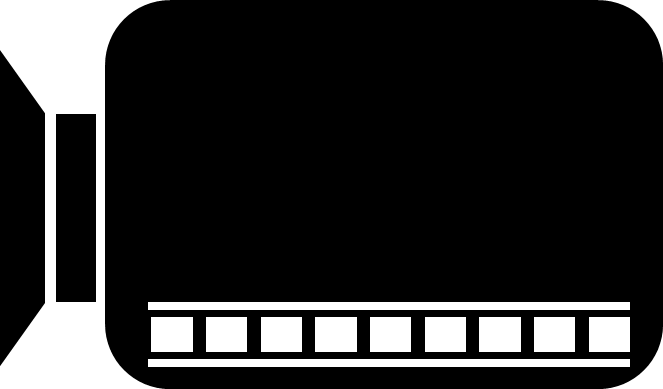 2020
Frances McDormand
Age: 62
Nomadland
2
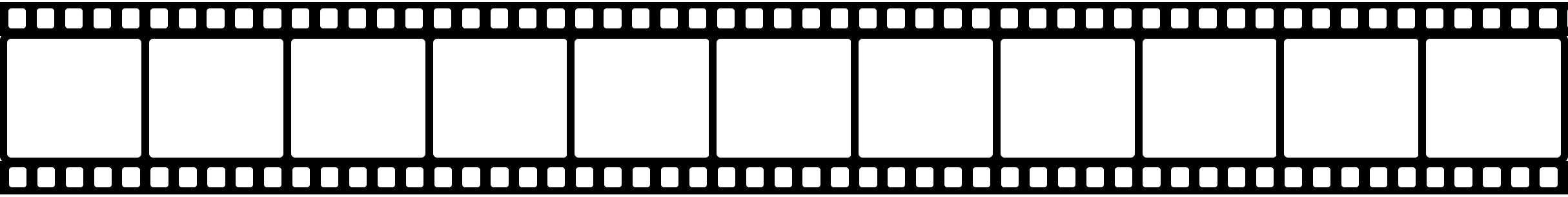 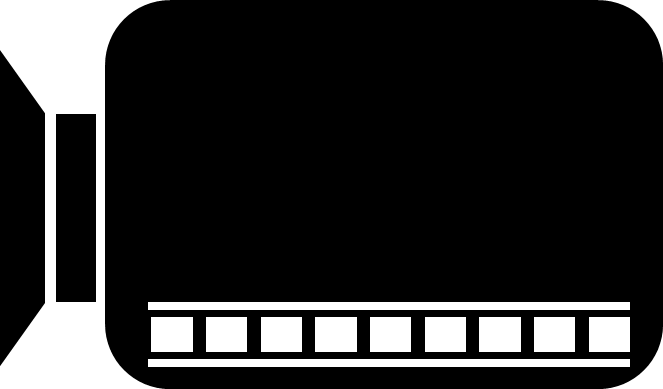 2019
Renee Zellweger
Age: 49
Judy
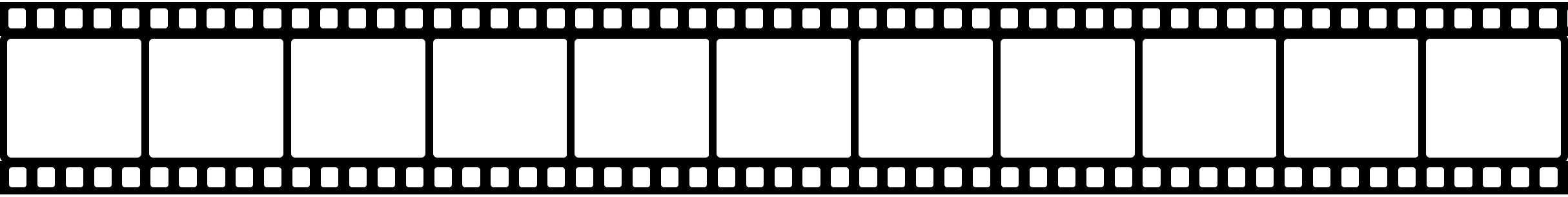 3
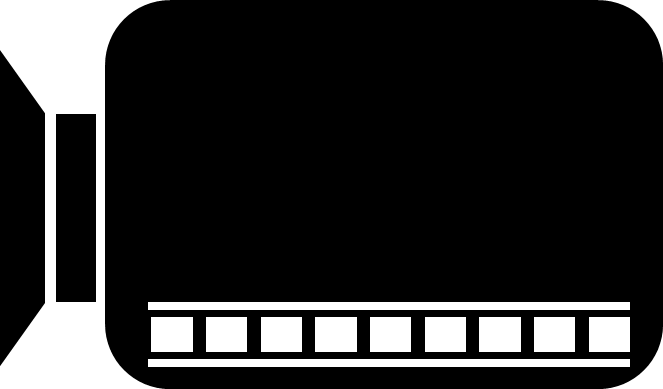 2018
Olivia Colman
Age: 44
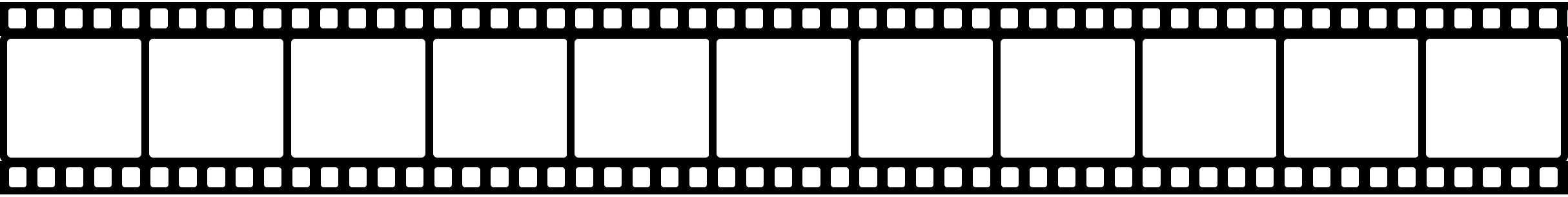 The Favourite
4
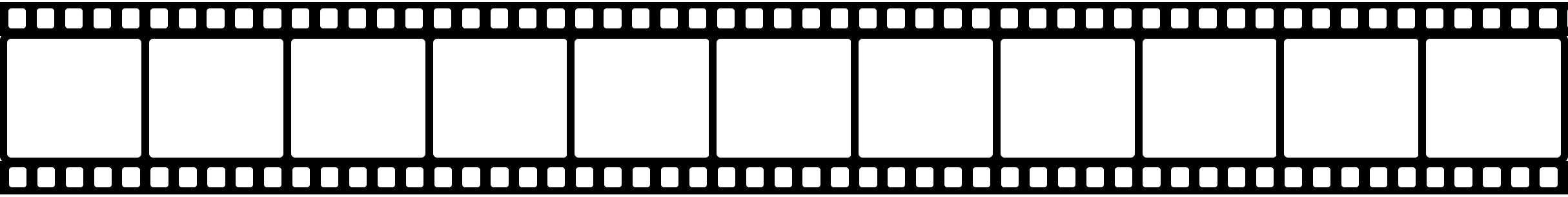 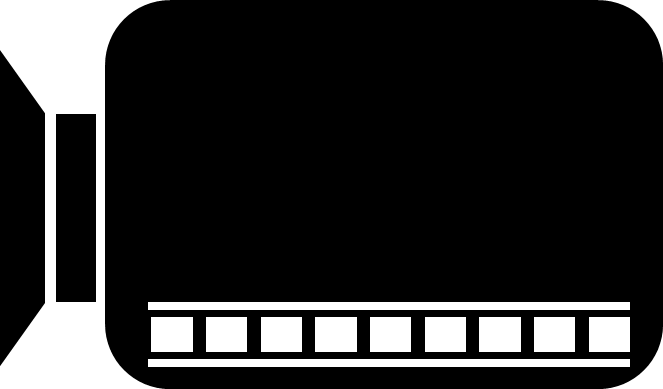 2017
Frances McDormand
Age: 59
Three Billboards
5
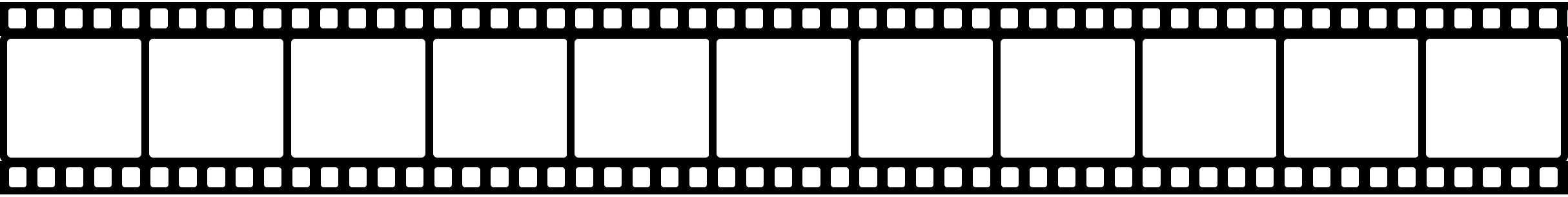 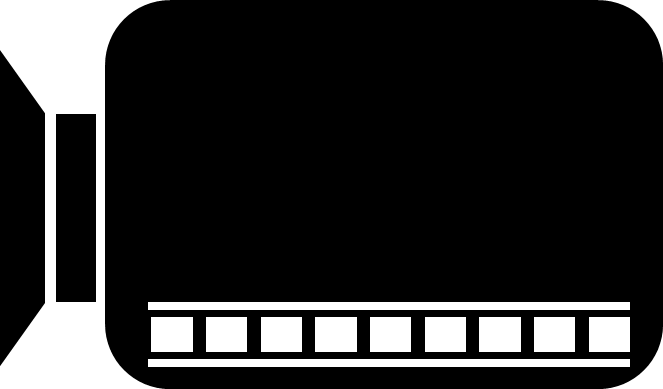 2016
Emma Stone
Age: 27
La La Land
6
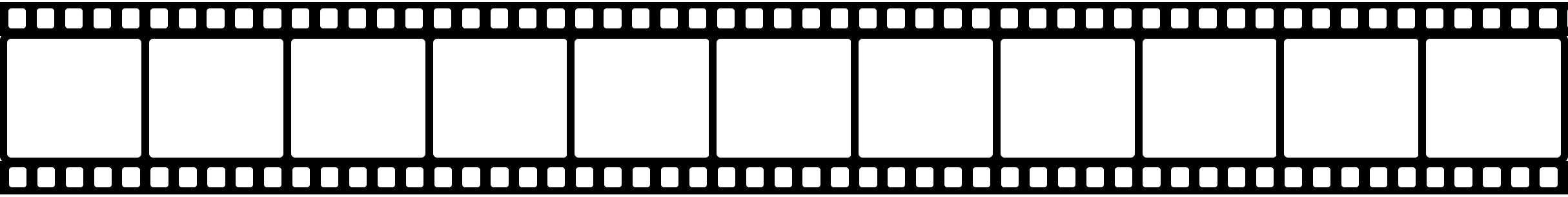 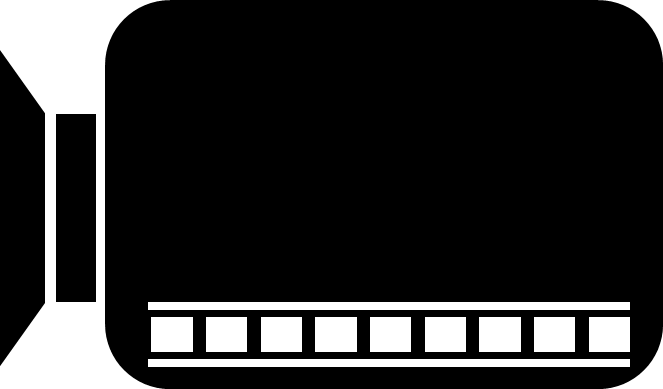 2015
Brie Larson
Age: 25
Room
7
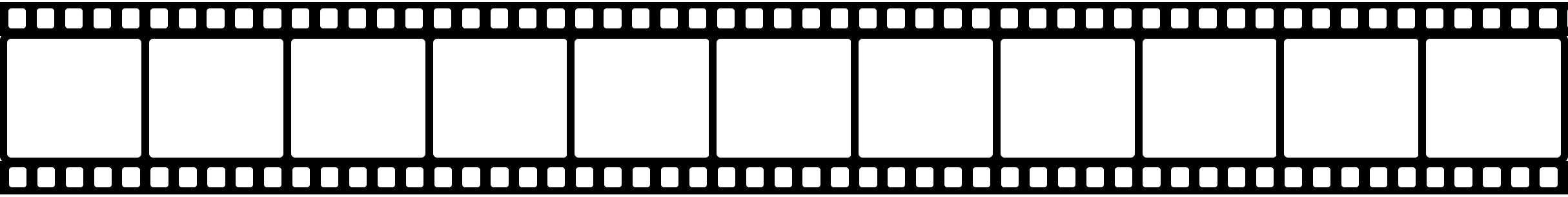 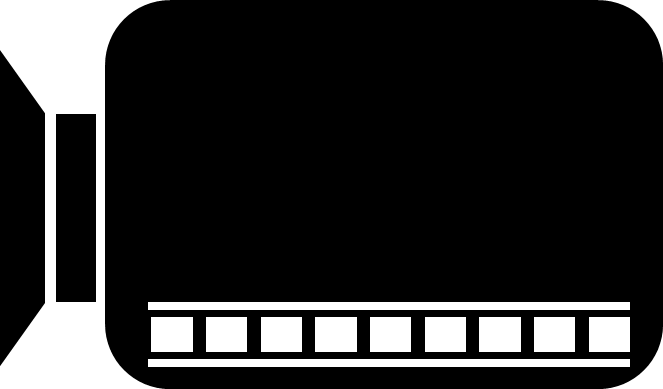 2014
Julianne Moore
Age: 53
Still Alice
8
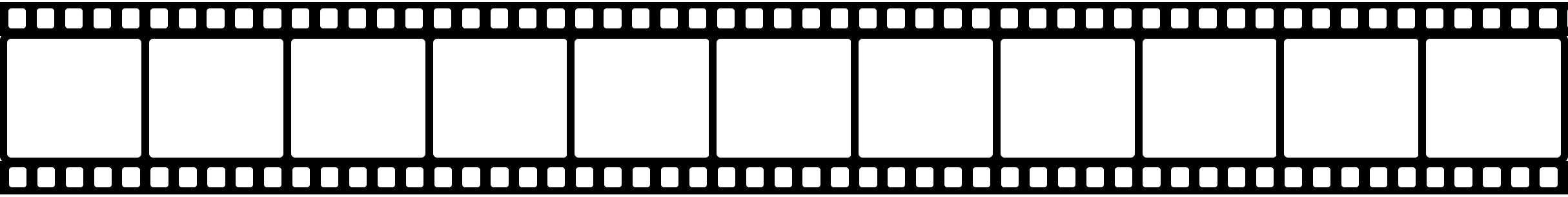 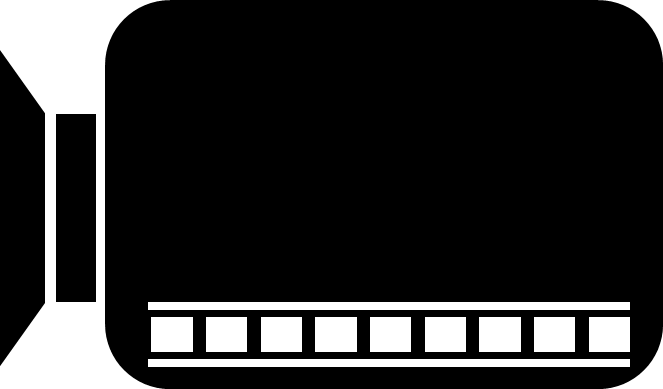 2013
Cate Blanchette 
Age: 43
Blue
Jasmine
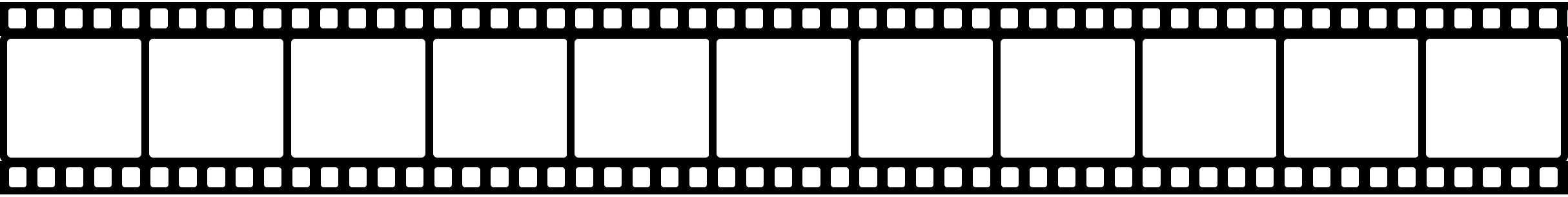 9
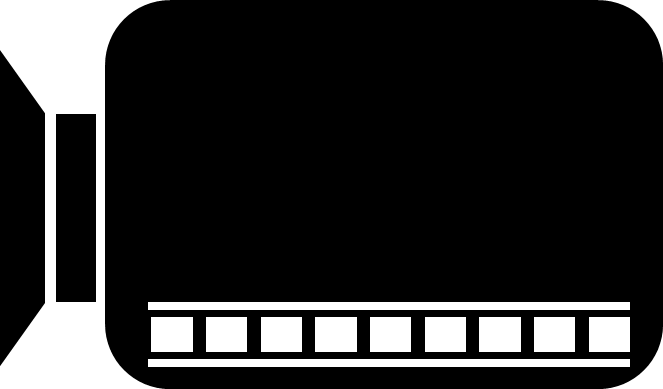 2012
Jennifer Lawrence Age: 21
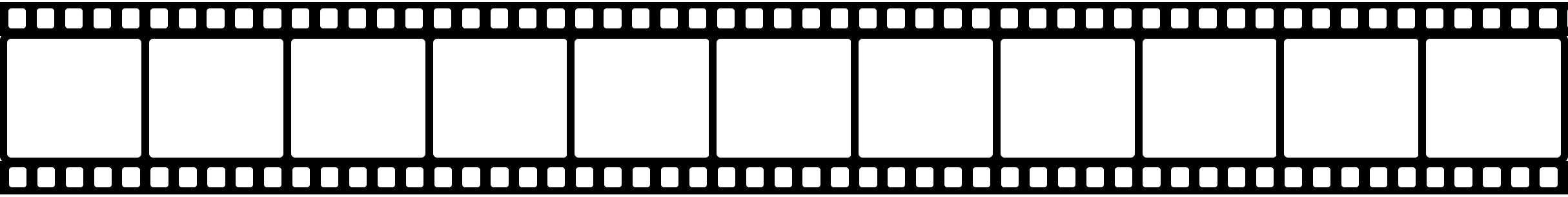 Silver Linings Playbook
10
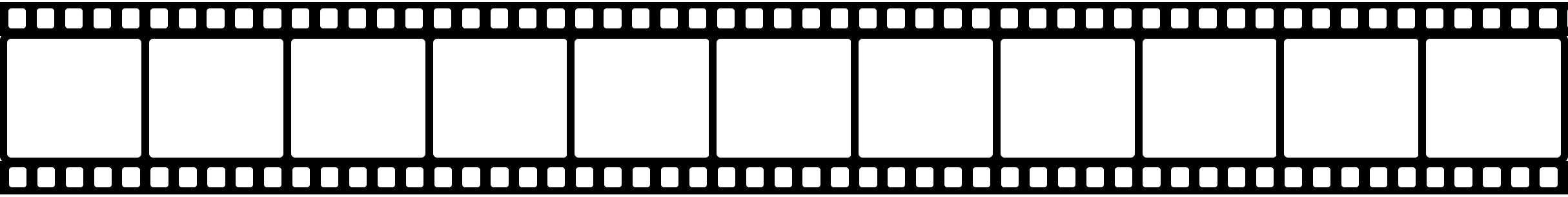 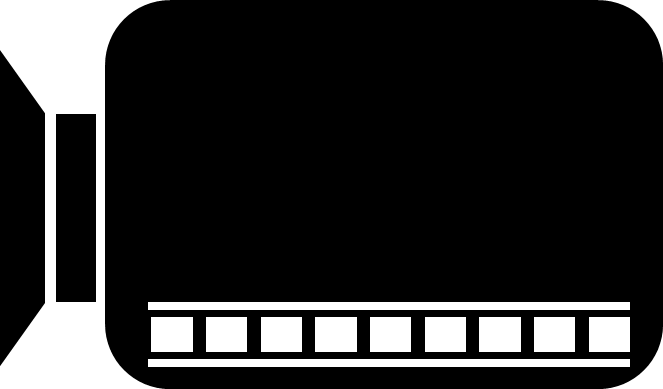 2011
Meryl Streep 
Age: 61
The Iron Lady
11
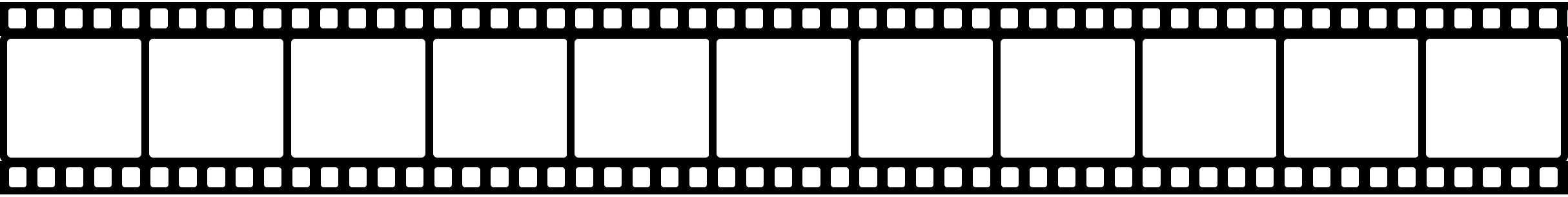 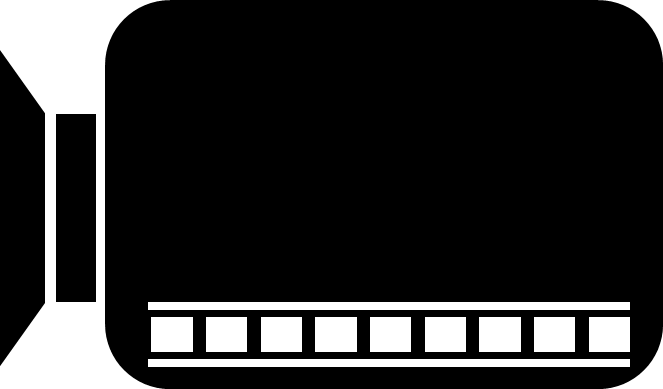 2010
Natalie Portman 
Age: 28
Black Swan
2
12
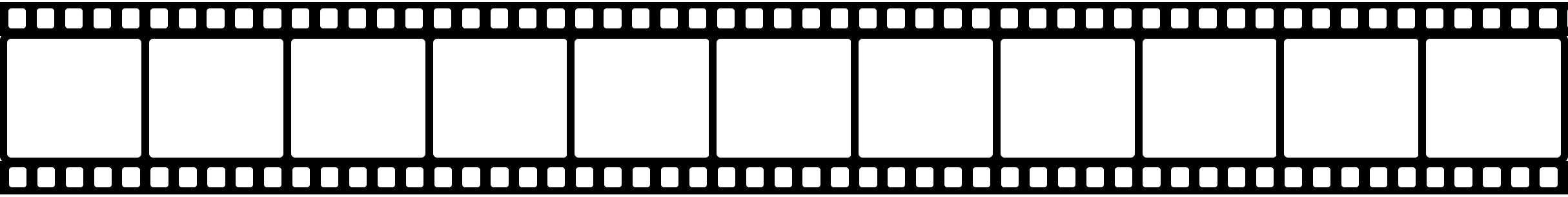 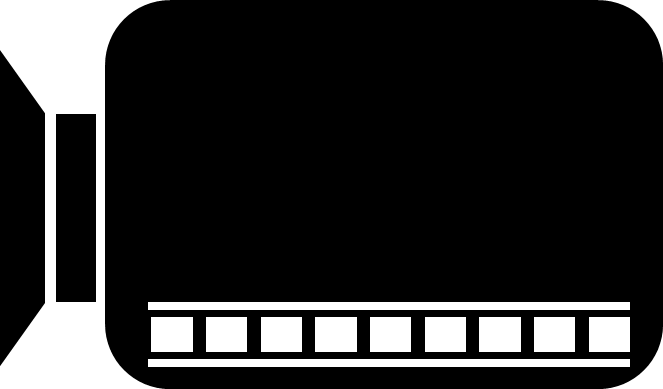 2009
Sandra Bullock 
Age: 44
The 
Blind Side
13
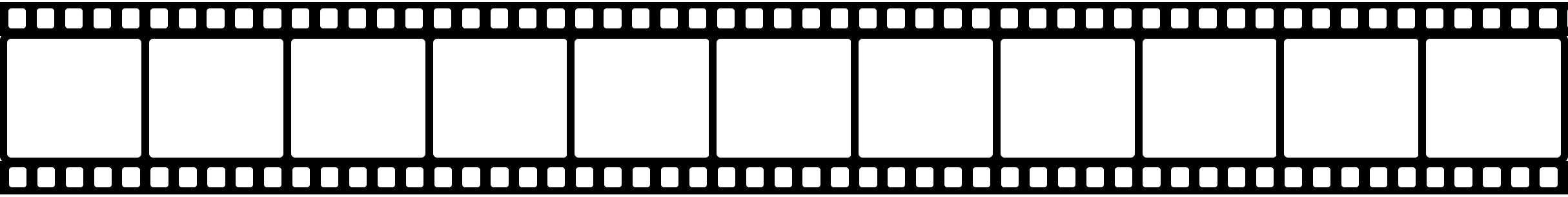 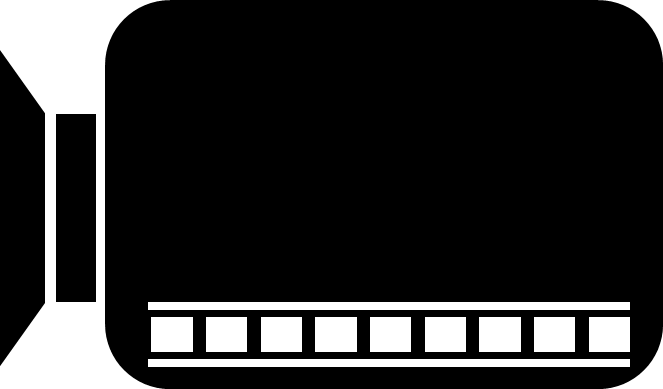 2008
Kate Winslet 
Age: 32
The Reader
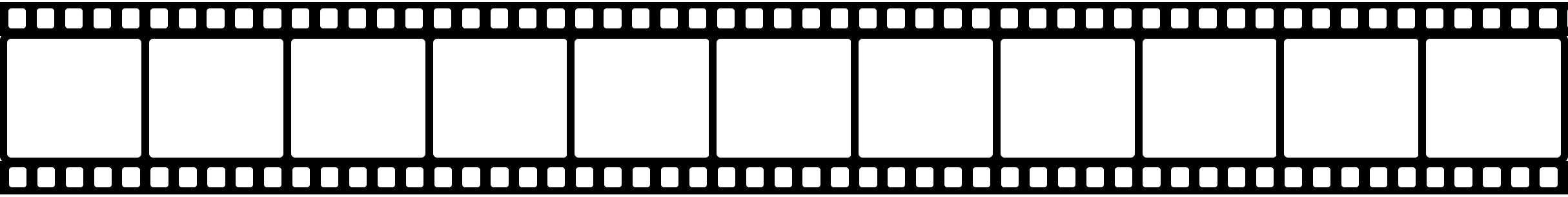 14
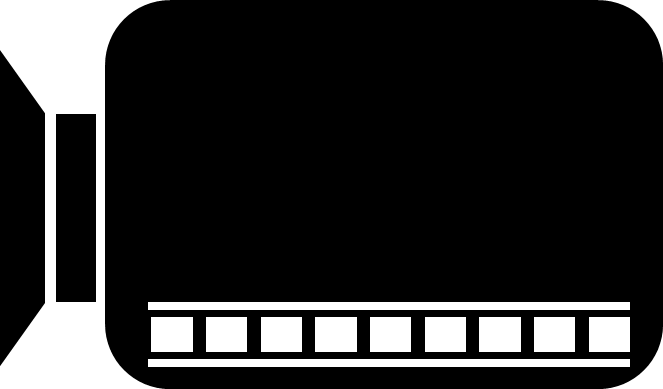 2007
Marion Cotillard 
Age: 31
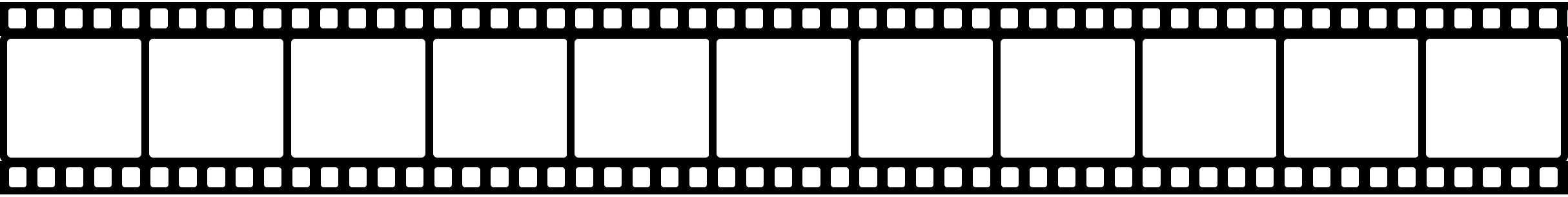 La Vie en Rose
15
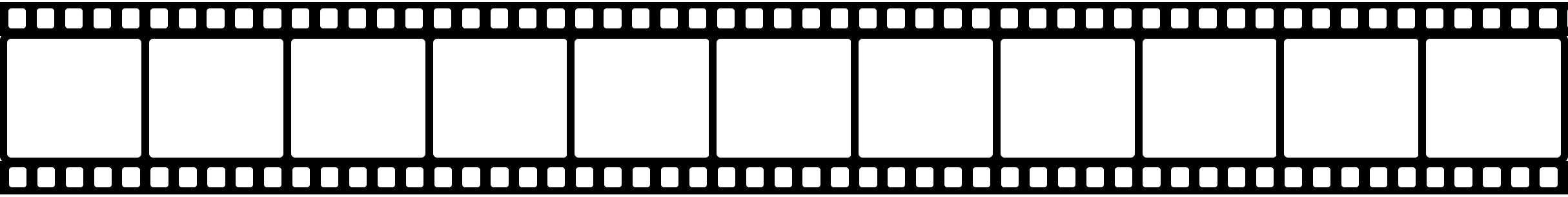 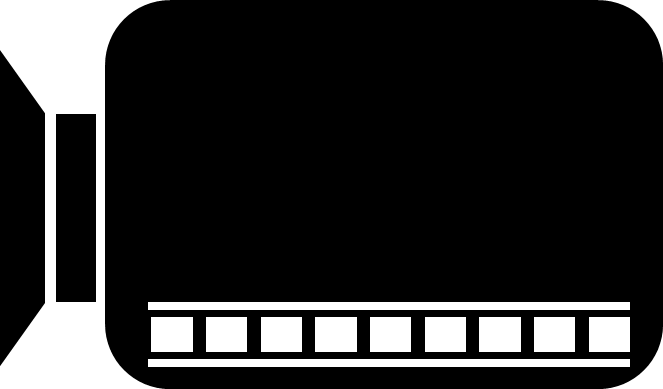 2006
Helen Mirren 
Age: 60
The Queen
16
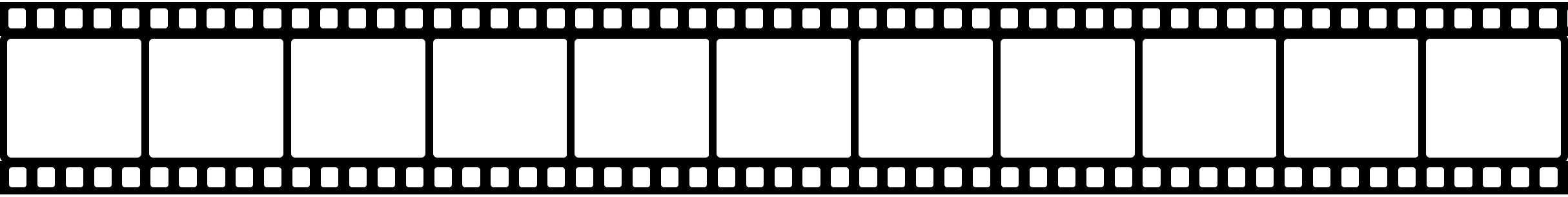 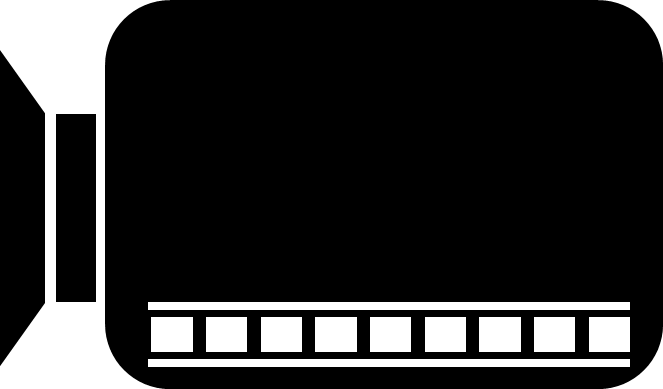 2005
Reese Whitherspoon
Age: 28
Walk the Line
17
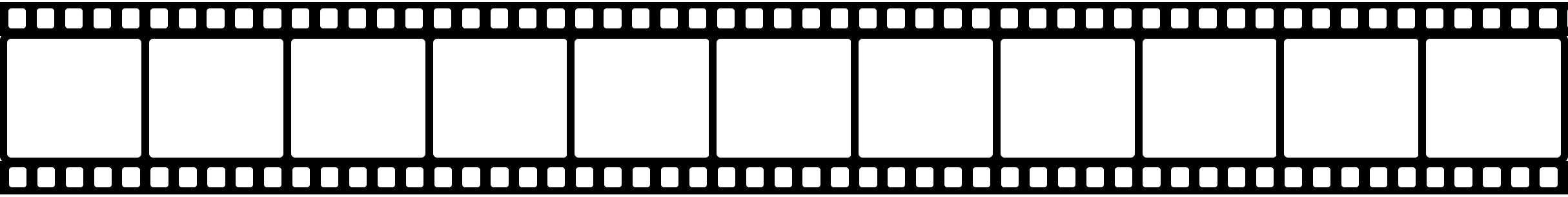 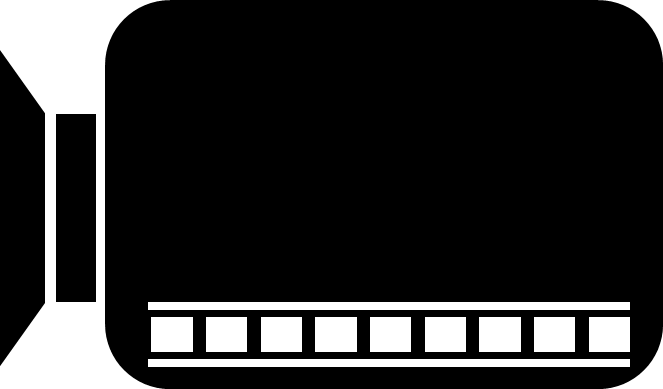 2004
Hillary Swank
Age: 29
Million Dollar Baby
18
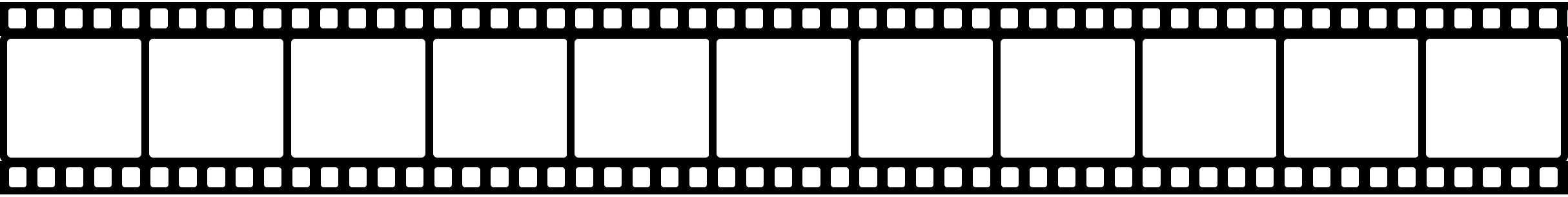 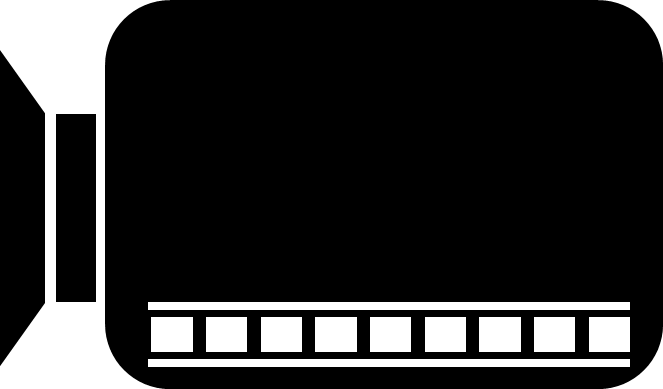 2003
Charlize Theron 
Age: 27
Monster
19
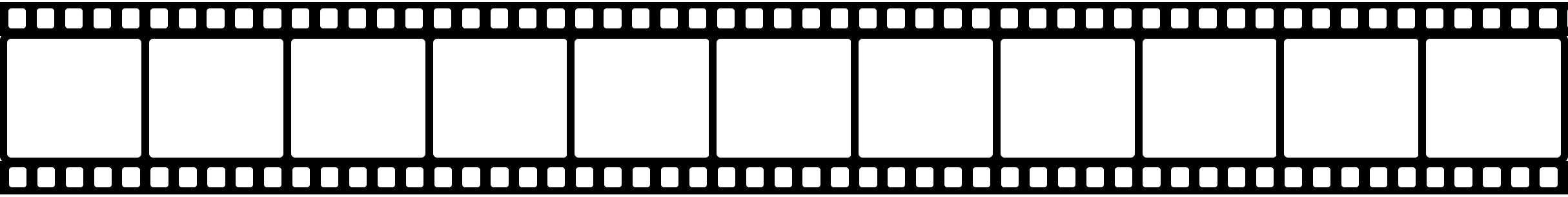 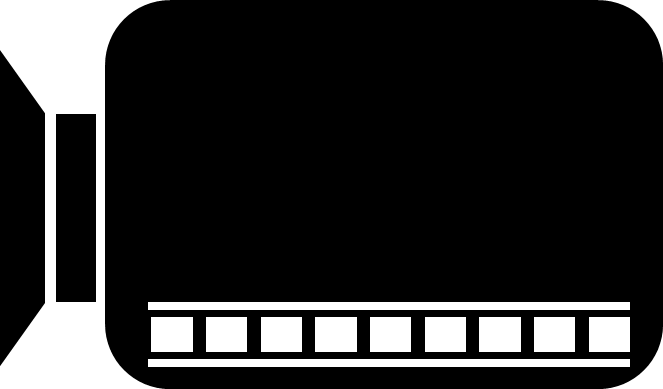 2002
Nicole Kidman 
Age: 34
The Hours
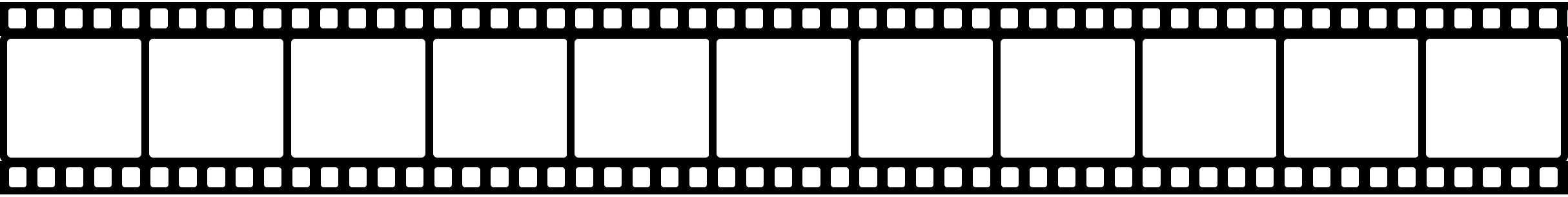 20
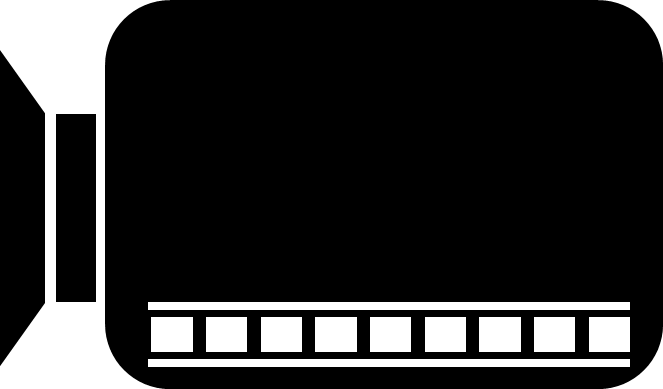 2001
Halle Berry 
Age: 34
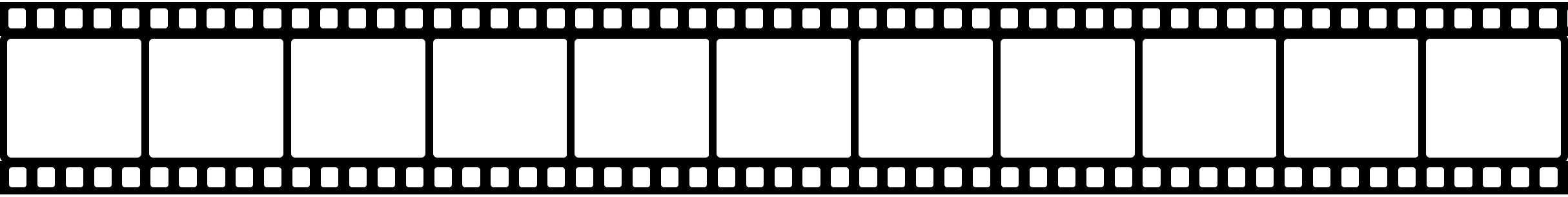 Monster’s Ball
21
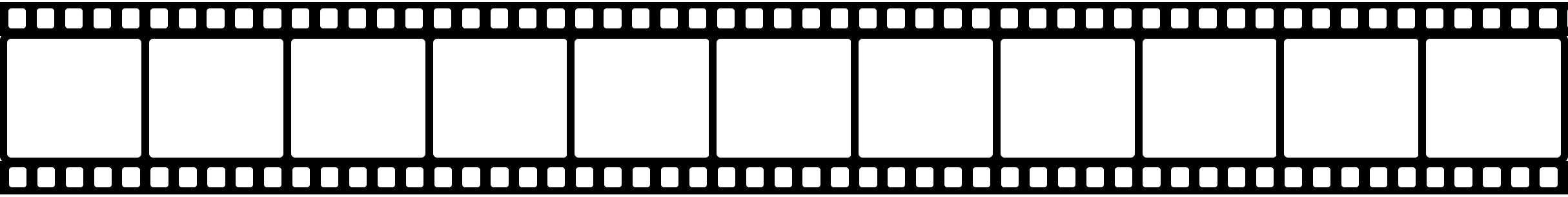 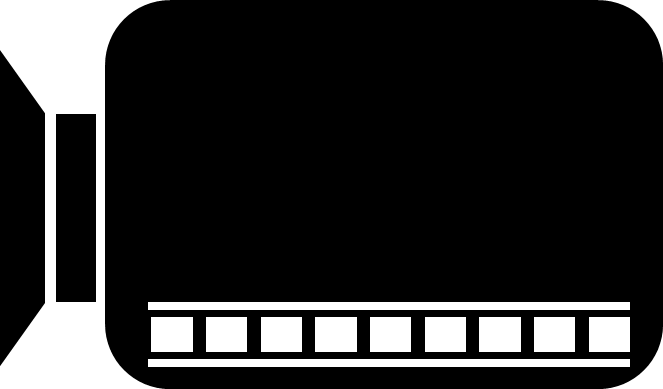 2000
Julia Roberts 
Age: 32
ErinBrockovich
22
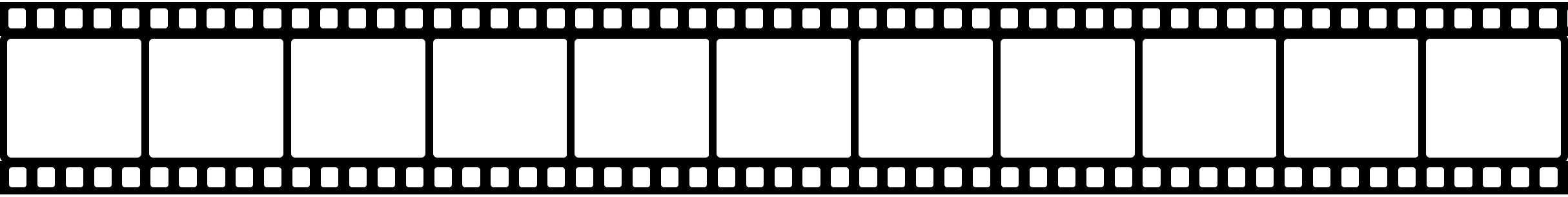 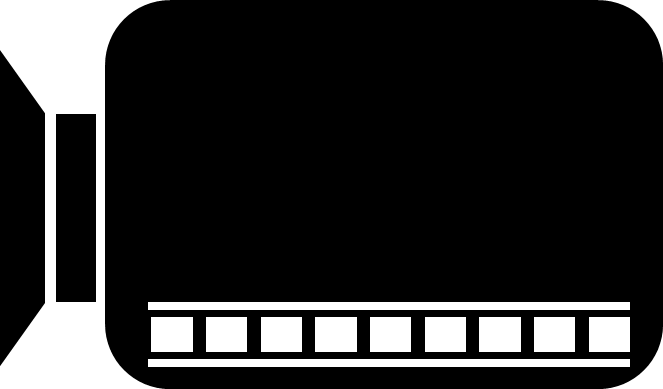 1999
Hilary Swank
Age: 24
Boys 
don’t Cry
23
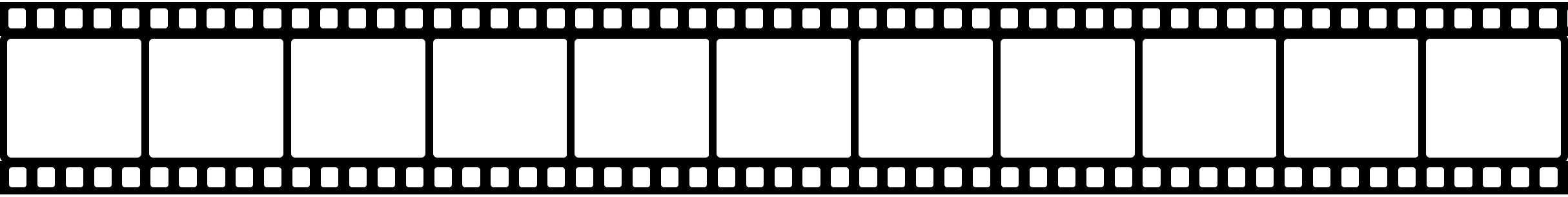 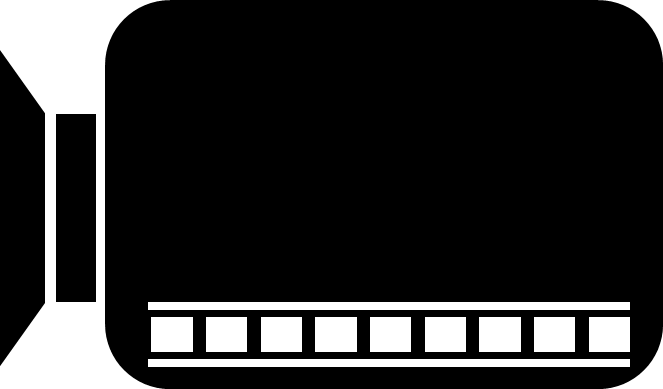 1998
Gwyneth Paltrow 
Age: 25
Shakespeare in Love
24
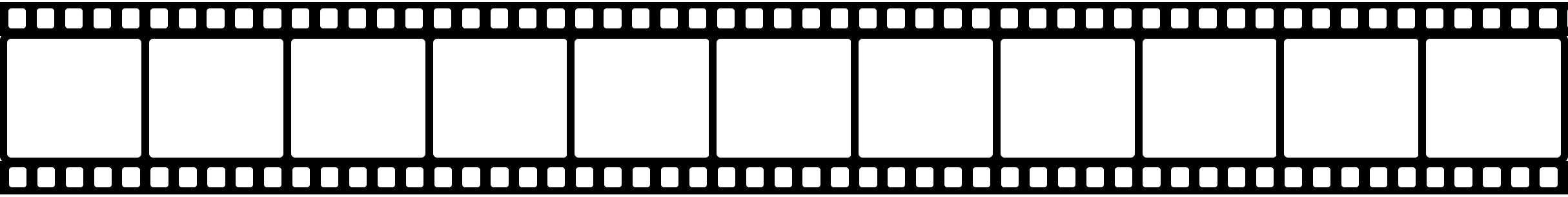 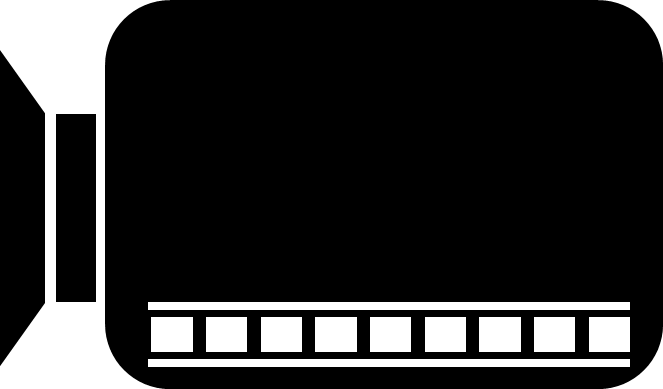 1997
Helen Hunt
Age: 33
As Good as it Gets
25
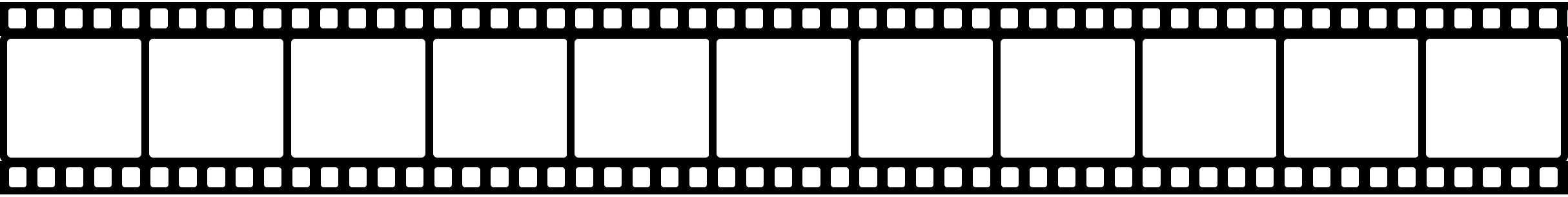 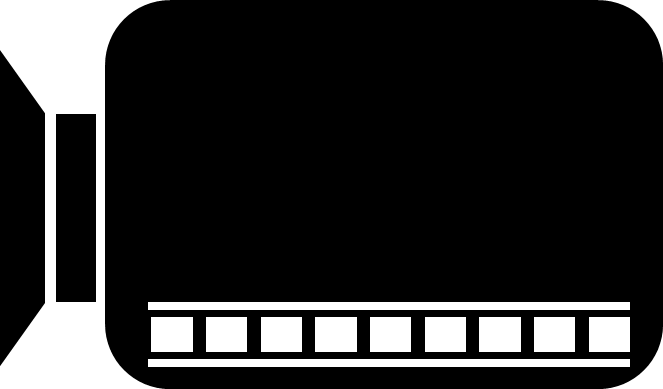 1996
Frances McDormand
Age: 38
Fargo
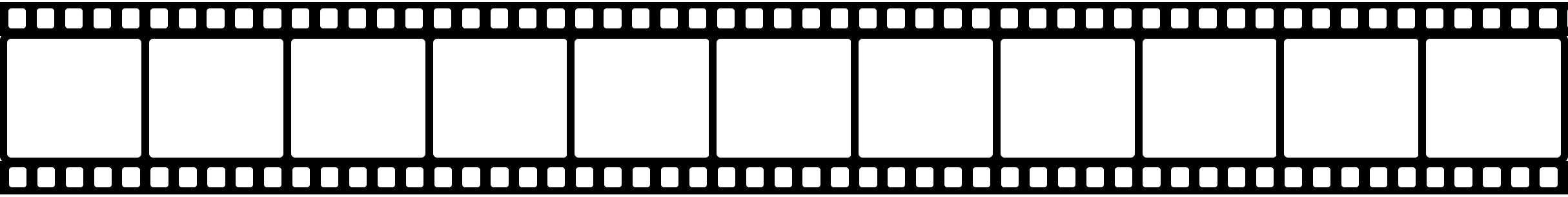 26
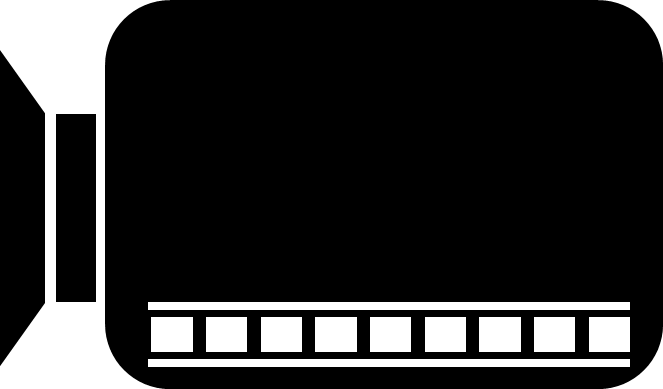 1995
Susan Sarandon 
Age: 48
Dead Man Walking
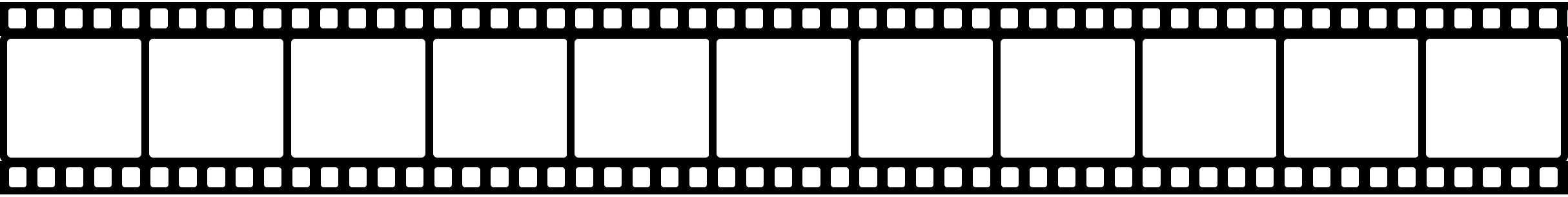 27
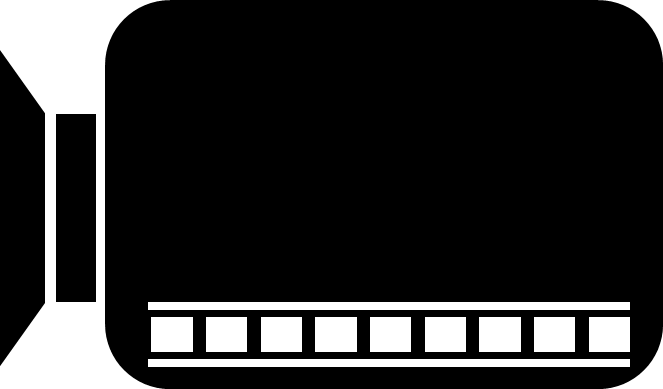 1994
Jessica Lange 
Age: 44
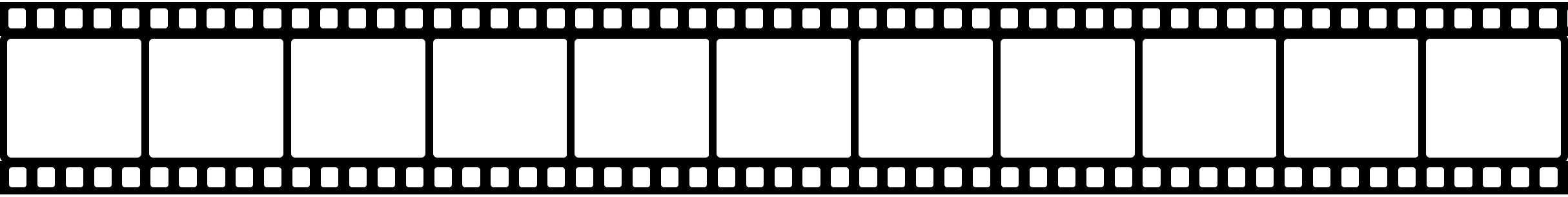 Blue Sky
28
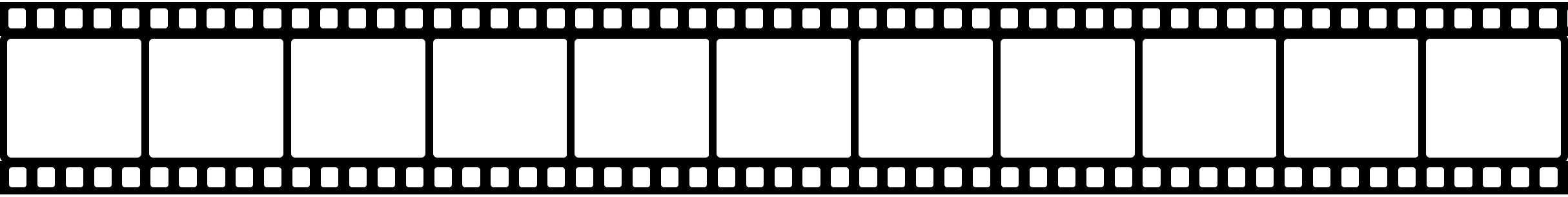 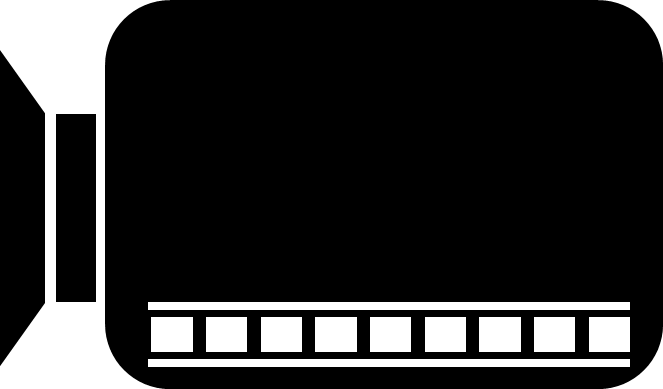 1993
Holly Hunter 
Age: 34
The Piano
29
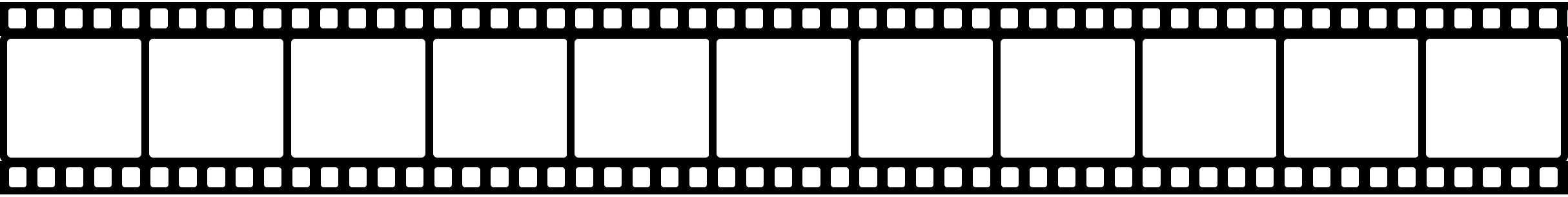 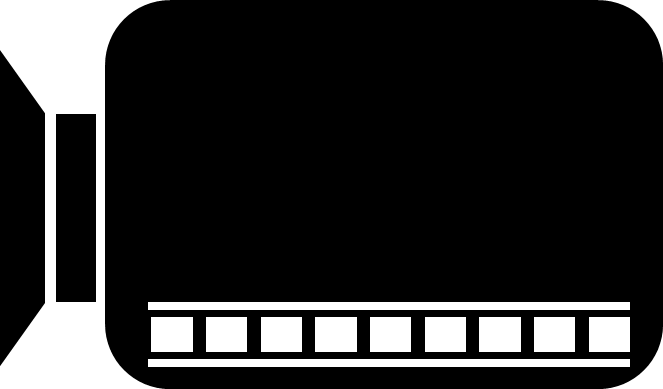 1992
Emma Thompson Age: 32
Howards End
30
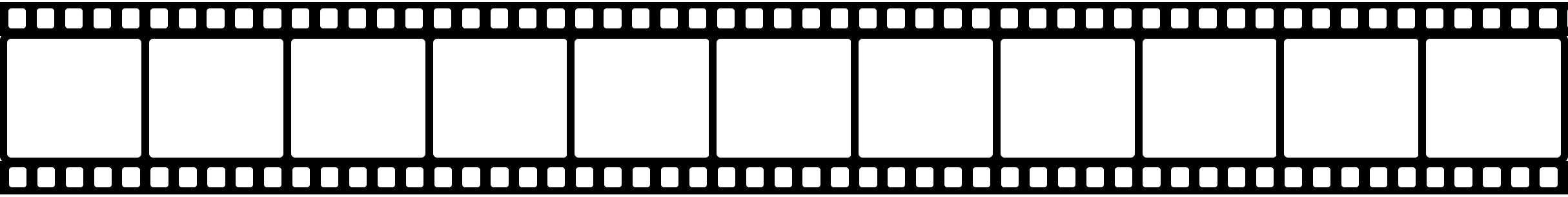 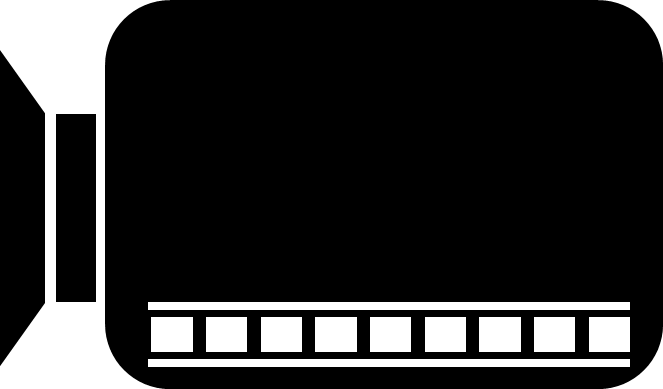 1991
Jody Foster
Age: 29
The Silenceof theLambs
31
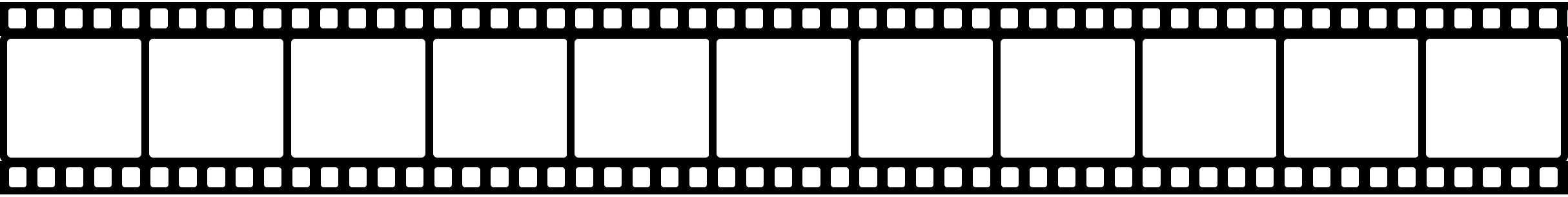 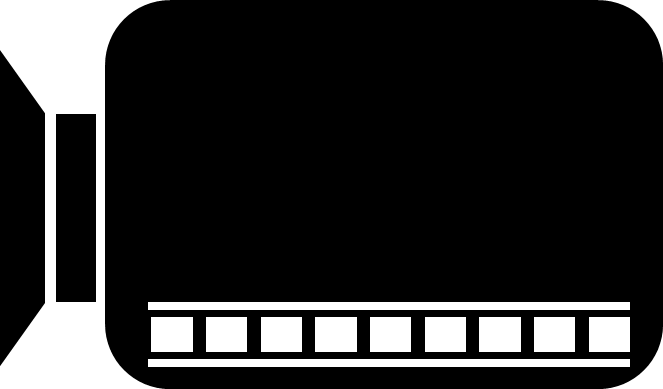 1990
Kathy Bates 
Age: 41
Misery
32
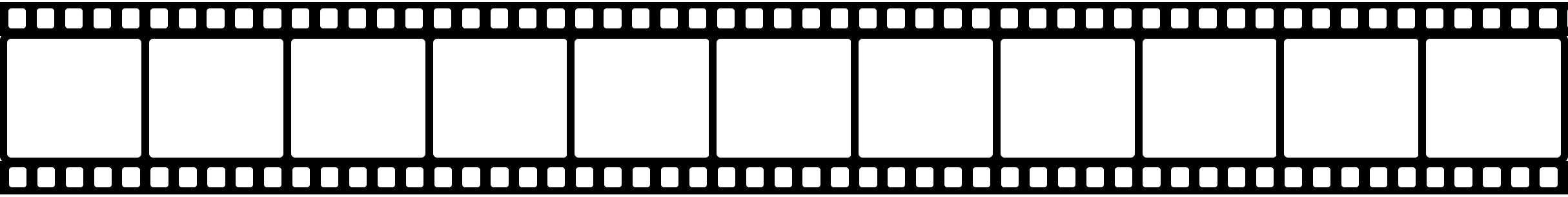 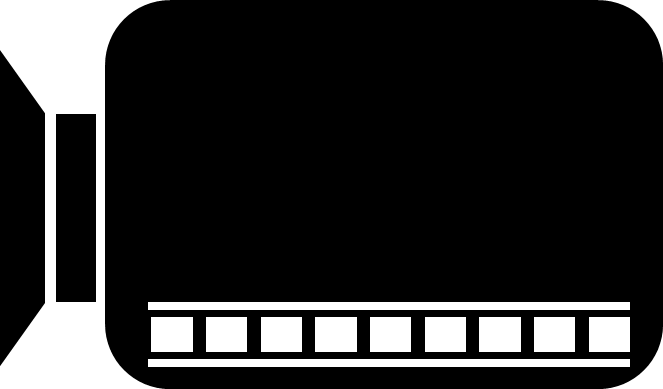 1989
Jessica Tandy
Age: 79
Driving Miss Daisy
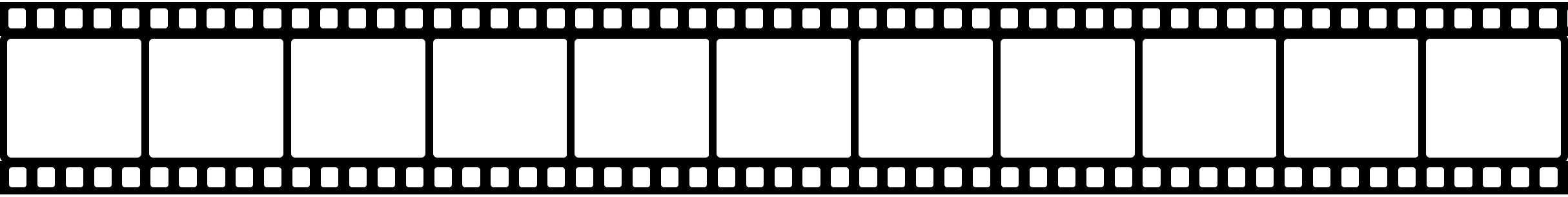 33
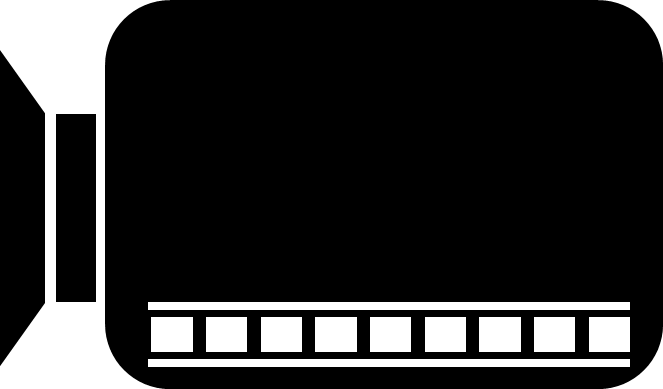 1988
Jodie Foster
Age: 26
The Accused
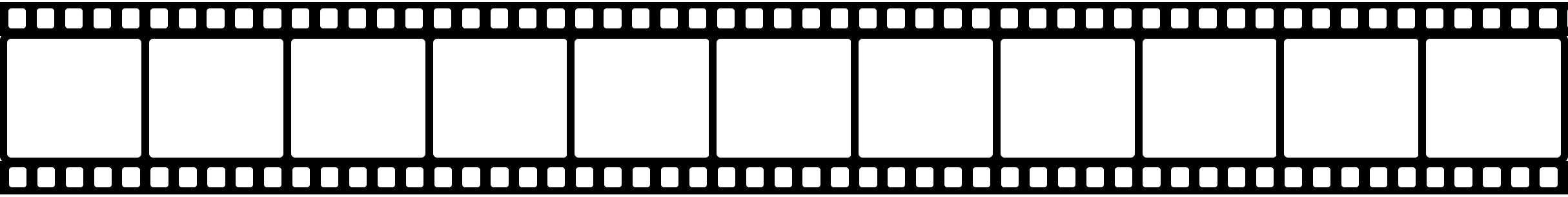 34
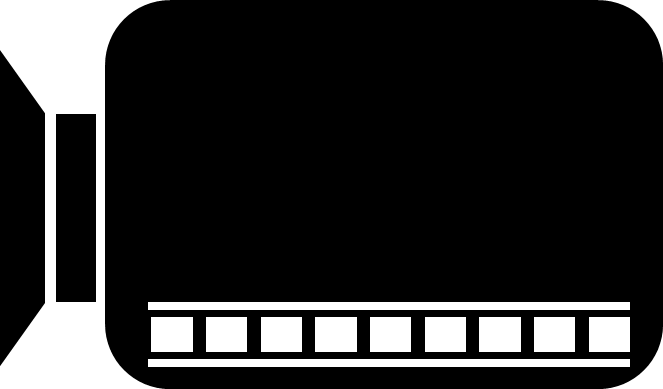 1987
Cher
Age: 40
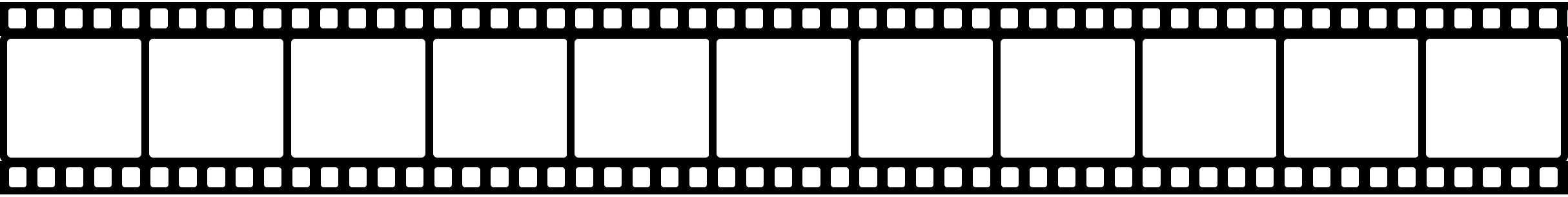 Moonstruck
35
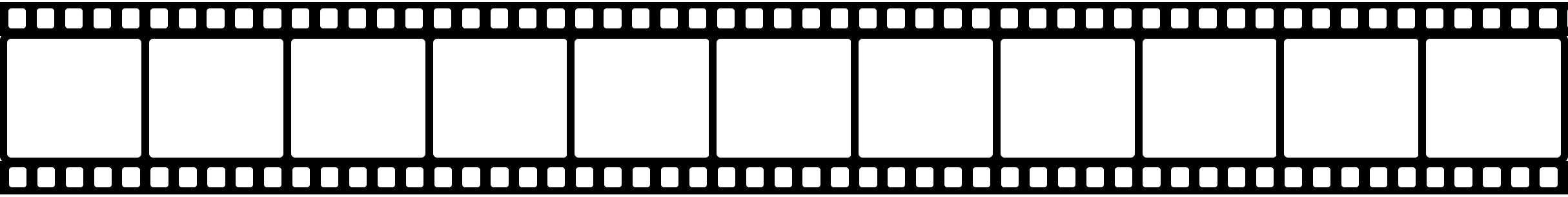 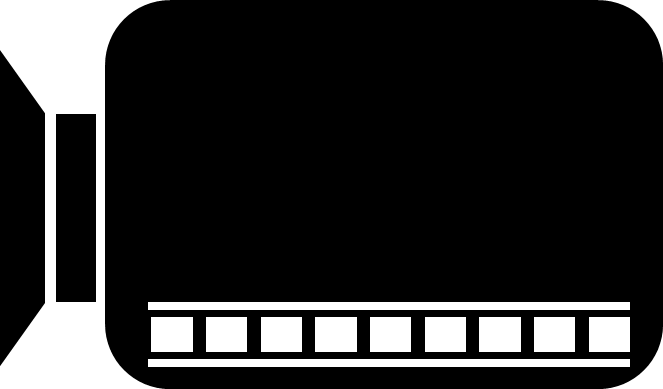 1986
Marlee Matlin 
Age: 20
Children of a Lesser God
36
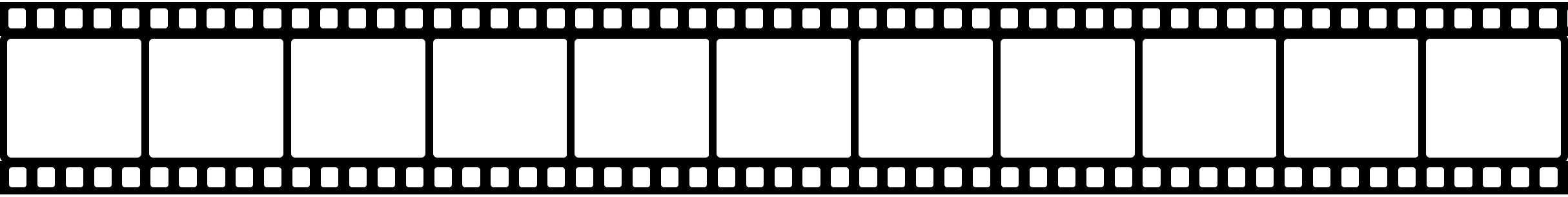 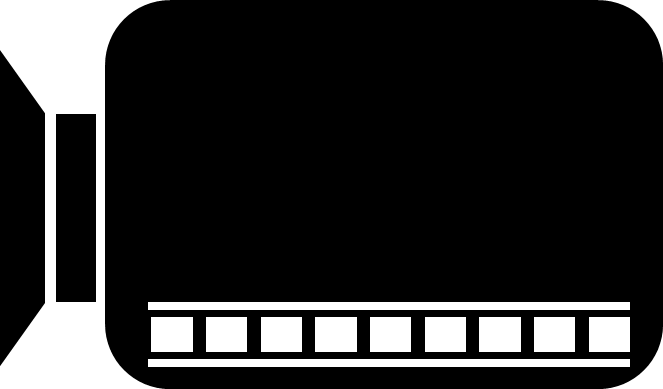 1985
Geraldine Page 
Age: 60
The Trip of Bountiful
37
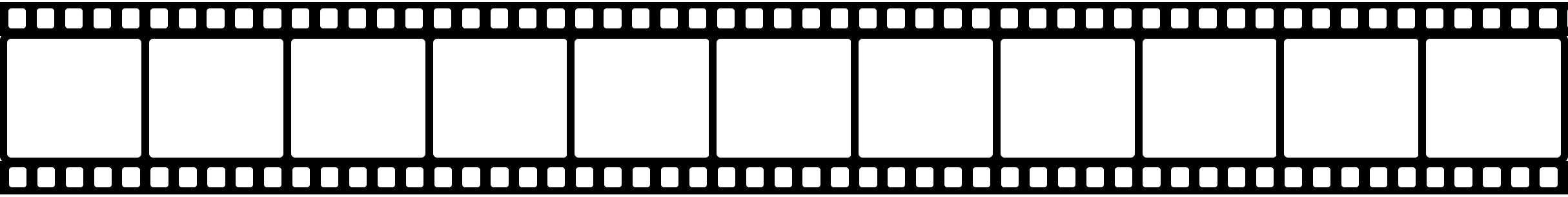 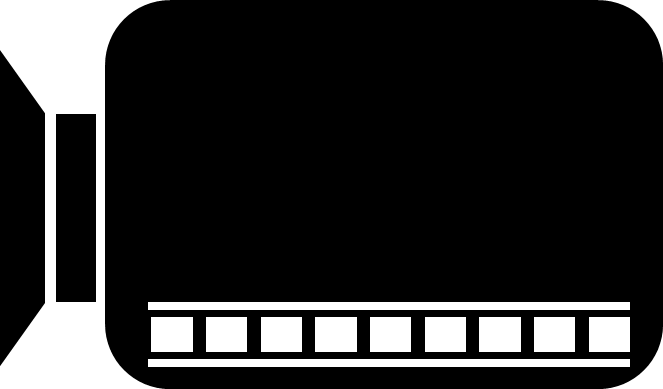 1984
Sally Field
Age: 37
Places in the Heart
38
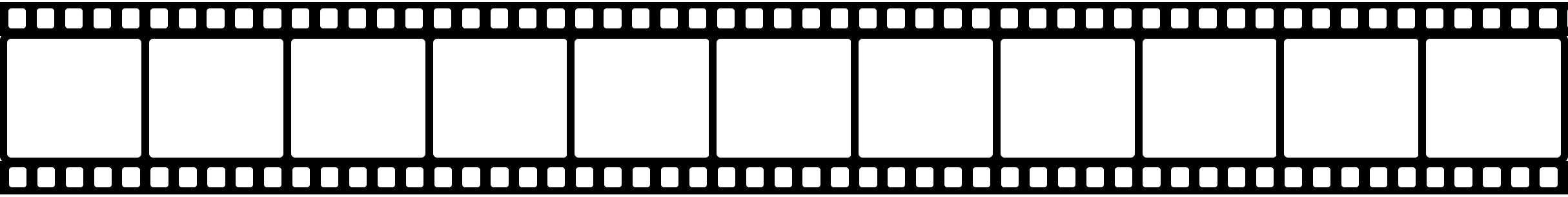 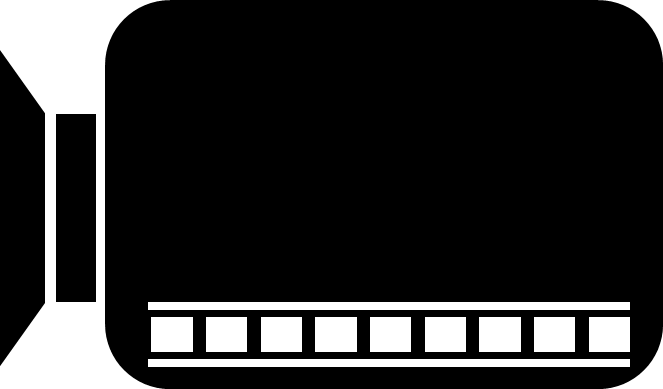 1983
Shirley MacLaine
Age: 48
Terms of Endearment
39
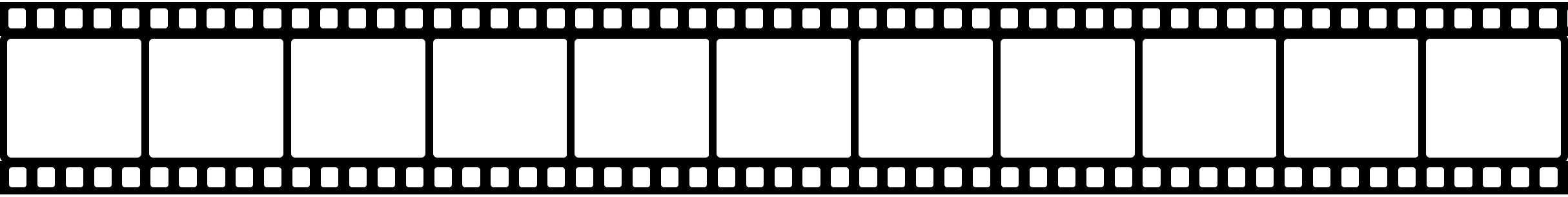 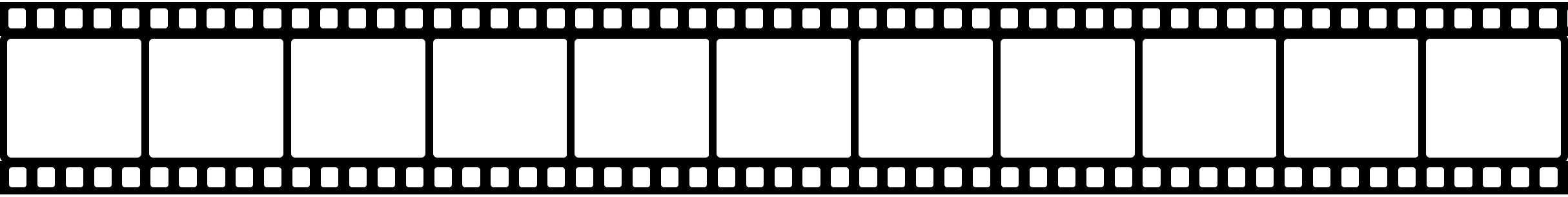 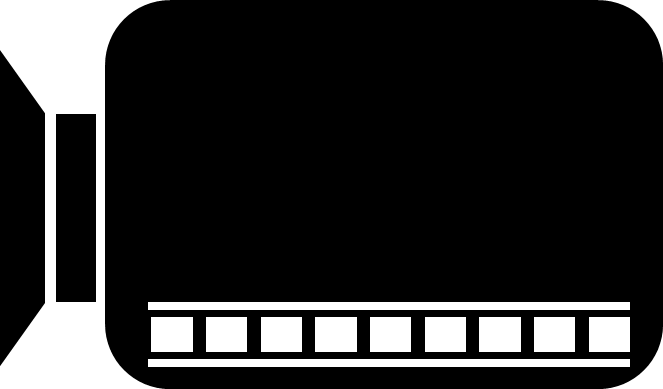 1982
Meryl Streep
Age: 32
Sophie’s Choice
40
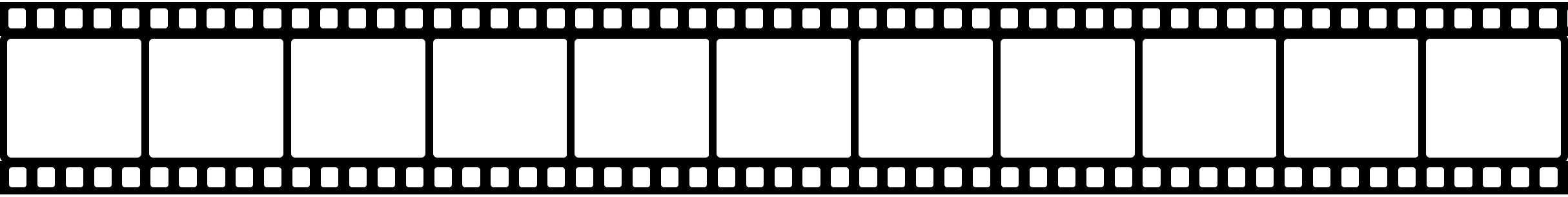 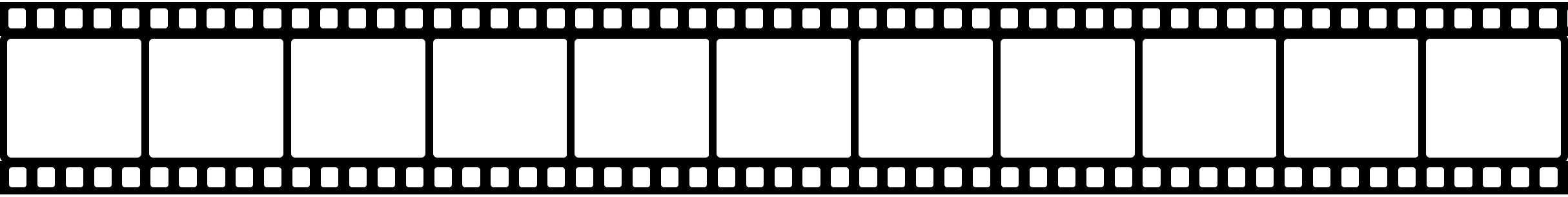 Five Figure Summary
Instructions
https://www.filmsite.org/bestactress2.html
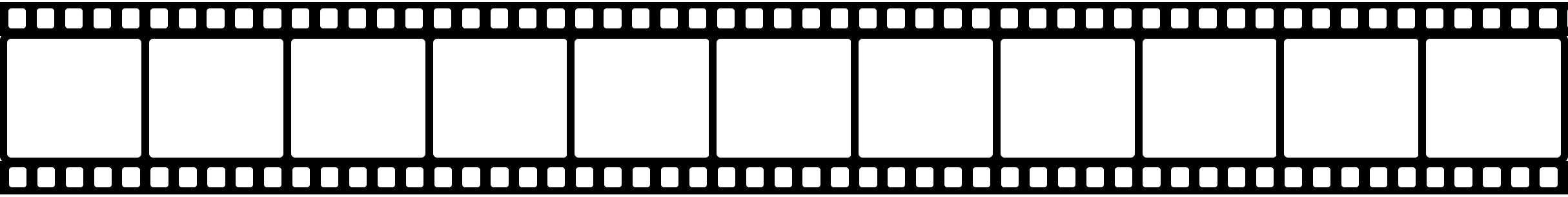